Breaking bad news
Fahad khalid alotaibi                       433100080
Abdullatif mohammed Alhassan   433101443
Ahmed Abdulaziz Aldakhil              432102119
Objectives:
Definition of bad news.
How to breaking bad news
Role of primary care physicians. 
Examples of how to break news.
Video
Quizzes
Quiz(1)
Which one of the following is the fourth step in breaking bad news:
A- Perception 
B-  Knowledge 
C- Summary
E- Setting
F- Emotions
Quiz(2)
An angry relative of a patient with non-curable STD. What would you do in this case:
Tell the nurse to tell the relative that you left early.
Tell the relative everything about your patient condition.
Tell the relative that the patient's condition can be easily cured with some medications.
Let the relative talk and revile why he's angry.
Quiz(3)
A pregnant patient comes worried that her baby isn't moving; U/S shows no heart beat:
a. Ask the patient if she understands what "absent heart beat on US" means.
Tell her that most probably the US technician pushed violently against her abdomen.
Ask the patient if she's fallen down the stares or wasn't careful with the pregnancy.
Quiz(4)
You're about to tell a couple that their baby has Down Syndrome. What wouldn't you do:
Maintain eye contact while delivering the news. 
Ask the parents "Do you have any questions or concerns regarding Khalid's condition?
“Write down the diagnosis and treatment options.
 Tell them about DSCA and provide them with the website information.Tell them "Your baby has a mental condition that'll make him handicapped and it's going to make your life and his very difficult"
Quiz(5)
according to survey  that was conducted in Riyadh 2009, what was the percentage of participant want detailed information about the disease?
a-59%
b-88%
c-71% 
d-43%
قال رسول الله صلى الله عليه وسلم:
(( عجبا لأمر المؤمن إن أمره كله له خير وليس ذلك إلا للمؤمن: إن أصابته سراء شكر فكان خيرا له، وإن أصابته ضراء صبر فكان خيرا له)) رواه مسلم
Definition of bad news
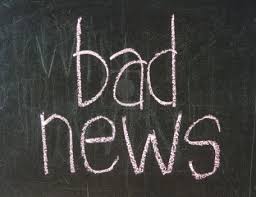 Any news that drastically and negatively alters the patients view towards his future.”Buckman R. BMJ1984

"Bad news" has been defined as any information which adversely and seriously affects an individual's view of his or her future; whether news is bad or not can only be in the eye of the beholder. The news may be cancer but it may equally be Parkinson's disease, rheumatoid arthritis, schizophrenia, psoriasis, diabetes or any other life-altering disease.
Importance of breaking bad news:
Ethical and Legal Imperatives
Physicians may not withhold medical information even if they suspect it will have a negative effect on the patient. In North America, principles of informed consent, patient autonomy, and case law have created clear ethical and legal obligations to provide patients with as much information as they desire about their illness and its treatment
oldberg RJ. , Annas G.
Clinical Outcomes
How bad news is discussed can affect the patient's comprehension of information  satisfaction with medical care , level of hopefulness  and subsequent psychological adjustmen .
Many patients desire accurate information to assist them in making important quality-of-life decisions
Methods of breaking bad news
Rabow and Mc phee’s (ABCDE) approach
Baile and Buckman (SPIKES approach)
SAAIQ emergency approach-Pakistan
BREAKS approach by IJPC
SAD NEWS approach-Q.U \ Canada
In this lecture ,we will discuss tow common approaches for how to break bad news
2-Baile and Buckman (SPIKES approach)
1-Rabow and Mc phee’s (ABCDE approach)
ABCDE approach
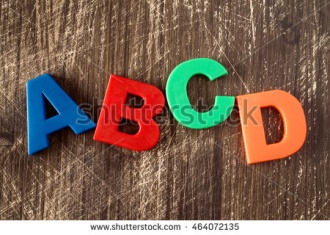 A–ADVANCE PREPARATION
-Familiarize yourself with the relevant clinical information
-Arrange for adequate time in a private, comfortable location
-Prepare emotionally
B–BUILD A THERAPEUTIC ENVIRONMENT/RELATIONSHIP
-    When possible, have family members or other supportive persons present
Introduce yourself to everyone present and ask for names and relationships
Foreshadow the bad news, “I’m sorry, but I have bad news.”
 -   Use touch where appropriate. (Be sensitive to cultural differences)
COMMUNICATE WELL
Ask what the patient or family already knows and understands. 
Speak frankly but mercifully . Avoid Using the words cancer or death
Have the patient tell you his or her understanding ofwhat you have said. Encourage questions
DEAL WITH PATIENT AND FAMILY REACTIONS
Assess and respond to emotional reactions
Be empathetic
ENCOURAGE AND VALIDATE EMOTIONS
Offer realistic hope Even if a cure is not realistic
Explore what the news means to the patient
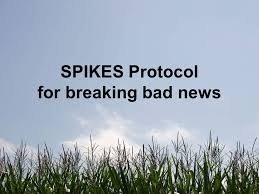 SPIKES approach
Setting up the interview
S
Perception of the patient re their illness
P
Invitation from patient to share information
I
Knowledge and Information conveyed
K
Emotions responded to empathically
E
Summary and Strategy for follow-up
S
Setting
1)    Setting up the interview
Avoid telephone
Private setting, sitting down
Turn off beeper, no interruptions
Ensure adequate time
Lab reports, X-rays present
Support person present , if desired
Review the condition, basic prognosis and treatments before the visit
HOPEFUL TONE
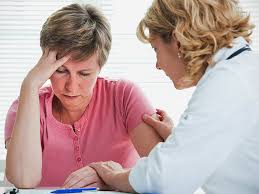 Perception
2)    Assessing the patient’s Perception
ASK then TELL
Important if the patient is not well known to you OR if visits to consultants have occurred
“Assess the Gap”
“What have you already been told about might be going on?
“What is your understanding of why the CT scan was ordered?
Invitation
3)    Obtaining the patient’s Invitation
Preferably before the visit

Easier if patient is well- known

Listen to patient cues

“Are you the sort of person who likes to know all the details of your condition?

“Would you like me to discuss the results of the CT scan with you?”
Knowledge
4)    Giving Knowledge and Information
Align yourself with the patient’s understanding and vocabulary
Start with a warning shot:
“I’m afraid that the scan shows that the problem is fairly serious.” Silence……
Give diagnosis simply, avoid euphemisms or excessive bluntness
Provide information in small chunks
Check frequently for understanding
Knowledge
4)    Giving Knowledge and Information
Check for knowledge or experience with condition

Allow for pauses, use repetition

Will usually want basic but clear information retreatment plan and prognosis 

BUT  Tune into patient readiness to hear more, and know when to stop
Balancing Truth and Hope
: The Skillful Use of Indirect Language S Healing et al 2006
“It looks like….” not “You have….”
“there are tumours in the liver…” not “you have tumours in your liver…”
Emphasize on maintaining the relationship as well as communicating the news
Emotions
5)    Respond to Emotions empathically
Observe for and allow emotional reactions
use of touch (-_-)
Naming the feeling “I know this is upsetting”
Understanding “It would be for anyone”
Respecting “You’re asking all the right questions”
Supporting “I’ll do everything I can to help you through this.”
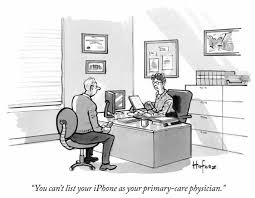 WHATI IS PREIMARY CARE ?
Primary care: is that care provided by physicians specifically trained for and skilled in comprehensive first contact and continuing care for persons with any undiagnosed sign, symptom, or health concern (the "undifferentiated" patient) not limited by problem origin (biological, behavioural, or social), organ system, or diagnosis.

A primary care physician: is a specialist in Family Medicine, who provides definitive care to the undifferentiated patient at the point of first contact, and takes continuing responsibility for providing the patient's comprehensive care.
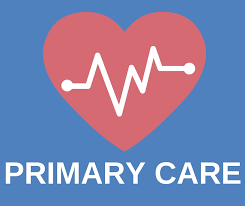 Role of primary care physician in BBN
Discuss diagnosis, disease course, therapeutic options, patient/family values and goals, and treatment.
Breaking bad news
understand changes in prognosis ,discuss the advantages and disadvantages of experimental treatment , discuss palliative care options such as hospice.
Communicating prognosis
the goal is improving quality of life, including treatment of metastatic disease that is causing symptoms.
Discussing disease transitions
after referring the patient to a subspecialist, request patient schedule follow-up visits; ask the subspecialist to update you on the patient's care.
Coordinating care
Allow the patient to express emotion; answer questions and address concerns; provide emotional support and empathy
Providing support
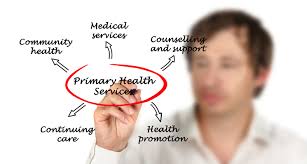 Role of primary care physician
Communicating bad news is an essential skill for primary care physicians.

When patients are diagnosed with cancer, primary care physicians often must deliver the bad news, discuss the prognosis, and make appropriate referrals. 

When discussing prognosis, physicians should be sensitive to variations in how much information patients want to know

Who should tell? 
Sometimes there isn’t a right answer to this question. At times, the primary caregiver may be the best person to deliver bad news. However, often, it’s the specialist or another caregiver that ﬁnds him/herself in a position to give the news to the patient. In any case, the care team should do its best to work together and deliver care as eﬀectively as possible.
Role of primary care physician
There are times when patients have been told bad news by clinical specialists within secondary care, but have not fully absorbed or understood the information. In these cases, the role of general practitioner is to go through this information with them again.
In some situations, preliminary investigations reveal a high index of suspicion for certain diseases or malignancies, and it is a role of GP  to go through the information with these patients prior to referring them for a definitive diagnosis.
The 'connecting' and 'summarising' stages of Professor Roger Neighbour's consultation model may be especially relevant.
Try to see the world through the patient's eyes, and discover his agenda or priorities.Useful phrases include
How are you getting on?
What did they tell you at the hospital?
Is there anything you want to know about your tests/illness/operation?
Be alert for unspoken as well as spoken answers. Feelings perceptible at the edge of the discussion will probably indicate the the real state of affairs better than the facts actually discussed.
CONNECTING
Reflect back to the patient the impression that you have gained of the situation. This shows that you have understood his/her feelings and gives the patient a chance to correct, refine and expand on them.
summarising
Example
A 54-year-old male presented to the clinic with dry cough, persistent fever, and night sweats. He’s following up with the physician to review his lung biopsy results, which is showing adenocarcinoma. How would you deliver that bad news ?

Follow S.P.I.K.E.S. approach
Case scenario
During morning clinic, you receive a phone call from the radiologist at your local hospital.
A chest x-ray carried out on Mr. muhannad shows features highly suggestive of lung cancer.
You remember that Mr. muhannad is a 56year old in your practice area.
What problems confront you and how could they be dealt with?
Video:
https://youtu.be/end3tWbdUPQ
Role play:
Summary
1. Breaking bad news can be stressful but needs to be done effectively in primary care.
2. Bad news can be anything from a diagnosis of diabetes or infertility to cancer.
3. Communication skills are important and Professor Roger Neighbour's consultation model may be useful.
4. The SPIKES approach provides a framework to use when breaking bad news.
Quiz(1)
Which one of the following is the fourth step in breaking bad news:
A- Perception 
B-  Knowledge 
C- Summary
E- Setting
F- Emotions
Quiz(2)
An angry relative of a patient with non-curable STD. What would you do in this case:
Tell the nurse to tell the relative that you left early.
Tell the relative everything about your patient condition.
Tell the relative that the patient's condition can be easily cured with some medications.
Let the relative talk and revile why he's angry.
Quiz(3)
A pregnant patient comes worried that her baby isn't moving; U/S shows no heart beat:
a. Ask the patient if she understands what "absent heart beat on US" means.
Tell her that most probably the US technician pushed violently against her abdomen.
Ask the patient if she's fallen down the stares or wasn't careful with the pregnancy.
Quiz(4)
You're about to tell a couple that their baby has Down Syndrome. What wouldn't you do:
Maintain eye contact while delivering the news. 
Ask the parents "Do you have any questions or concerns regarding Khalid's condition?
“Write down the diagnosis and treatment options.
 Tell them about DSCA and provide them with the website information.Tell them "Your baby has a mental condition that'll make him handicapped and it's going to make your life and his very difficult"
Quiz(5)
according to survey  that was conducted in Riyadh 2009, what was the percentage of participant want detailed information about the disease?
a-59%
b-88%
c-71% 
d-43%
Questions ?
References:
http://www.gp-training.net/training/communication_skills/consultation/badnews.htm
Breaking bad news lecture by PROF.HANAN HABIB and DR.KAMRAN SATTAR
Perception and Attitude towards Breaking Bad News in the Saudi Population (by Prof. Mohammed O. Alrukban )
http://www.aafp.org/afp/2008/0115/p167.html
Breaking Bad News GREGG K. VANDEKIEFT, M.D., Michigan State University College of Human Medicine, East Lansing, Michigan.
Breaking Bad News - Easy to Break
breaking-bad-news-by-sims-lahore
Thank you